Cephalosporins
Dr. Rashmi Rekha Kumari
Asstt. Prof. cum Jr. Scientist
Deptt. Of Vety. Pharmacology and Toxicology
B.V.C, BASU,Patna
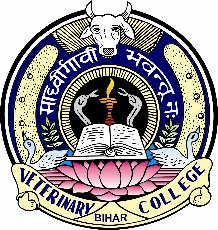 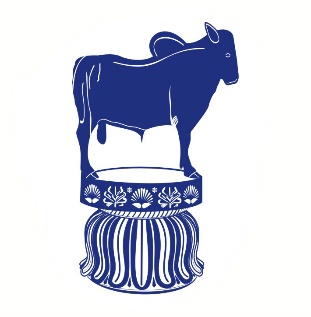 In 1945, Cephalosporium acremonium was isolated from raw sewage from the sea in sardinia.

The first cephalosporin, cephalosporin C was derived from this fungus.

All other cephalosporins are semisynthetic antibiotics derived from cephalosporin C
The Cephalosporin molecule contain a 7- amino cephalosporanic acid consisting of
 A beta-lactam ring like penicillins and
A dihydrothiazine  unlike penicillins
Chemistry of Cephalosporins
Dihydrothiazine Rng
Beta lactam Ring
7-Aminocephalosporanic Acid
Unlike the 6-aminopenicillillanic acid of penicillins, the 7-aminocephalosporanic acid molecule in cephalosporins provides more sites (R1 and R2) for chemical manipulation in the production of many semisynthetic cephalosporins.
 
Addition of various group at  the R position forms derivatives with differences in their antimicrobial activity, stability against beta lactamase, protein binding, intestinal absorption, metabolism and toxicity.
Classification: Based on when synthesised
First Generation: Oral : Cephalexin, cephradine ,cefadroxil, cephalogylcin,
                              Parenteral: Cefapirin, cefazolin, cephalothin, Cephalonia.
                             Intramammary:  Cefacetrile, cefapirin, cephalonium.
Second Generation: Oral: Cefachlor, cefuroxime axetil                                 
 Parenteral :Cefamandole, cefonicid, ceforonide, cefotoxifin, cefuroxime.
                                   Intramammary: Cefuroxime
Third Generation : Oral : Cefixime, cefpodoxime proxetil, cefdinir, ceftibuten
                                Parenteral: Cefmenoxine, ceftiofur, cefoperazone, cefotaxime, cefsulodin, ceftazidime, ceftizoxime, ceftriaxone
Fourth Generation: Parenteral: cefepime and Cefpirome.
Spectrum of Activity
First Generation: 
Cephalosporins have high activity against Gram positive, effective againt all gram positive bacteria except enterococcus. 
Also effective against  beta lactamase producing staphylococcus. 
They also have greater activity against members of enterobacteriaceae, than penicillin G.
 Relatively susceptible to cephalosporinase   and are not effective against  pseudomonas aeruginosa
Second Generation
These drugs have greater activity against many gram negative bacteria  that are resistant to first generation drugs(e.g., resistant E. coli. Klebsiella, Proteus, Enterobactor)
Relatively resistant to beta-lactamase from gram –ve bacteria
 Cefoxitin and cefotetan belong to the cephamycin group and are often used clinically because of good activity against anaerobic bacteria(Bacteroides fragilis)
Third Generation
Have more activity against gram negative bacteria than earlier generation of cephalosporins
All are highly resisant to betalactamase from gram negative bacteria.
Only Ceftazidime and Cefoperazone have good activity against Pseudomonas aeruginosa
Less active against gran+ve cocci.
Ceftiofur has been used extensively in veterinary medicine especially in cattle and is also registered for use in horse and dog.
A new addition to the Vety. Drug is cefovecin which is an injectable formulation that has an extremely long life compared to other cephalosporins.
Fourth Generation
Example: Cefepime and Cefpirome
More potent  than third generation cephalosporins
Have  spectrum of activity similar to third generation but more potent than it, active against gram +ve cocci, gram –ve bacilli and Pseudomonas aeruginosa
Active against beta lactamase producing strains of bacteria resistant to other beta lactam antibiotics
Indicated for serious, hospital acquired infection including septicaemia, lower respiratory tract infection.
Thank You